“Vase of Hats”
Important Note:
If you can see this box, then the slide show is not playing and the reveal won’t work. 

Here is the solution:

If you are using PowerPoint, 
click on Slide Show, 
then click on From Current Slide.

If you are using Google Slides, 
click on View then Present.
Steve Wyborney
www.stevewyborney.com
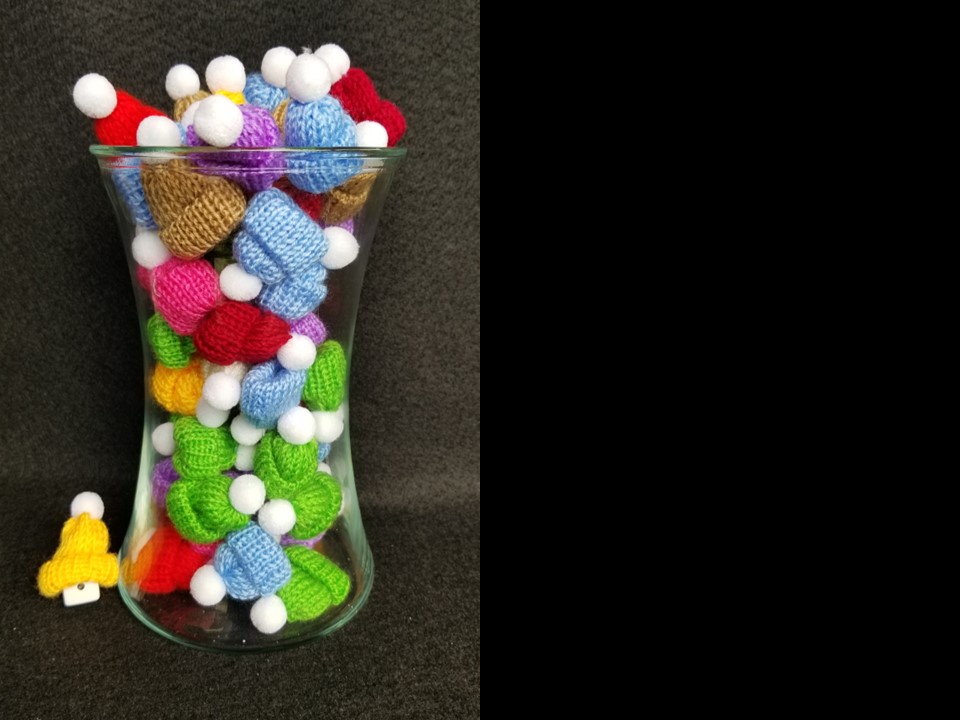 What is the total number of hats?
That includes the one 
that the die is wearing.
As the clues appear, use the information to narrow the possibilities to a smaller set.  After each clue, use estimation again to determine which of the remaining answers is the most reasonable.
Write down your first estimate.  After each clue, you’ll see if your estimate is still a possibility.  After each clue, if it is no longer possible write down a new estimate – and be prepared to explain why you chose it.
Steve Wyborney
www.stevewyborney.com
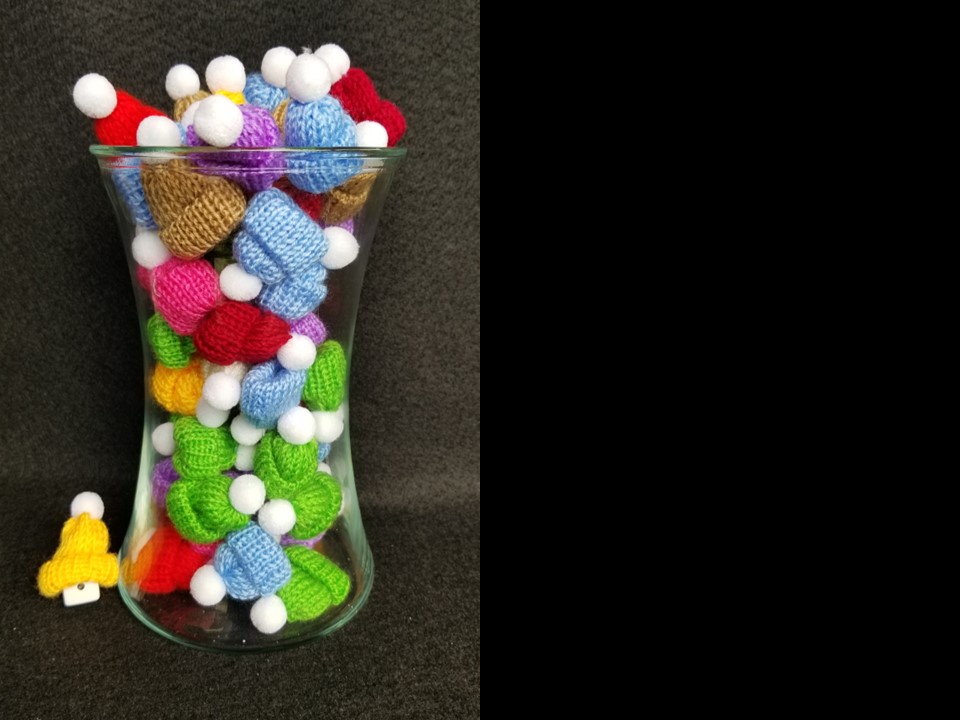 Clue #1
Clue #1
The answer is an even number 
between 20 and 60, 
but it is not 32.
What is the total number of hats?
That includes the one 
that the die is wearing.
Important Note:
If you can see this box, then the slide show is not playing and the clues won’t appear one at a time.

Here is the solution:

If you are using PowerPoint, 
click on Slide Show, 
then click on From Current Slide.

If you are using Google Slides, 
click on View then Present.
Clue #2
Clue #2
The answer is not a multiple of 3.
Clue #3
Clue #3
The answer is not a multiple of 11.
Clue #4
Clue #4
There are some remaining pairs of numbers that have a difference of 10.  Eliminate all those pairs.
Clue #5
Clue #5
One of the remaining numbers is half of another. Eliminate both numbers.
Steve Wyborney
www.stevewyborney.com
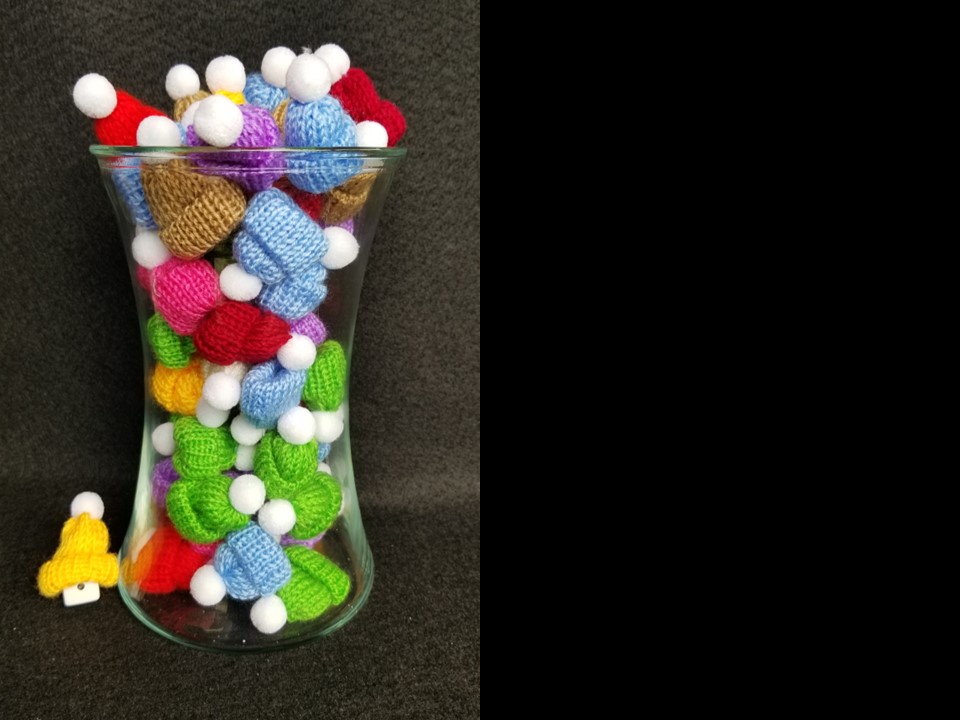 After seeing the clues, you have narrowed the possibilities to a small set of numbers.  Before you see the answer, select your final estimate.  Write it down, and explain to someone why you chose that number.
Steve Wyborney
www.stevewyborney.com
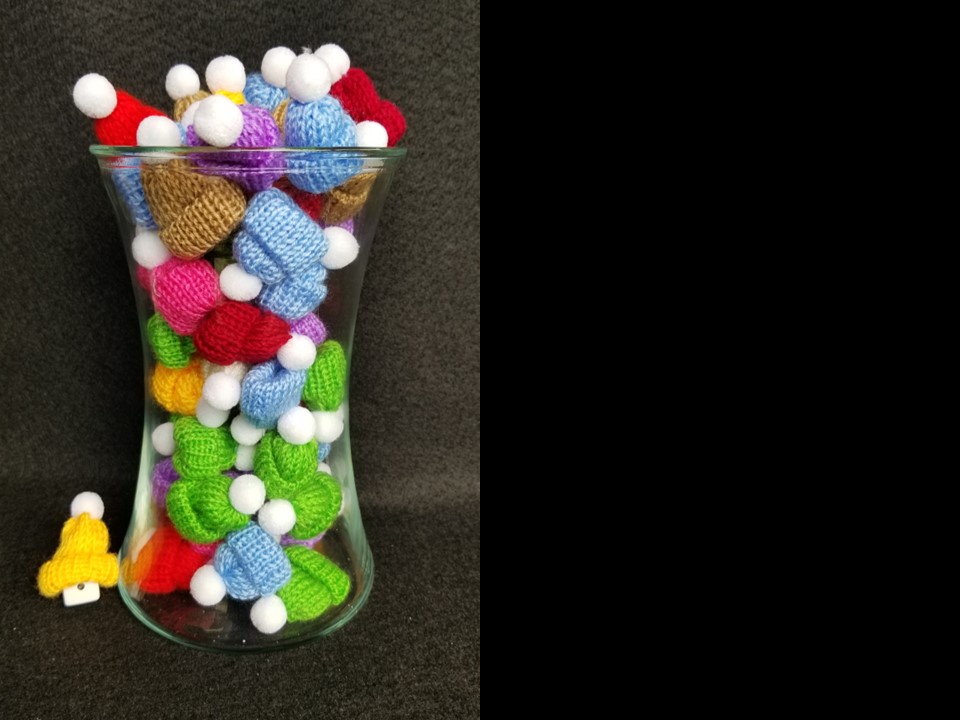 58 hats
The Reveal
Click to see the answer.
Important Note:
If you can see this box, then the slide show is not playing and the reveal won’t work. 

Here is the solution:

If you are using PowerPoint, 
click on Slide Show, 
then click on From Current Slide.

If you are using Google Slides, 
click on View then Present.
Steve Wyborney
www.stevewyborney.com